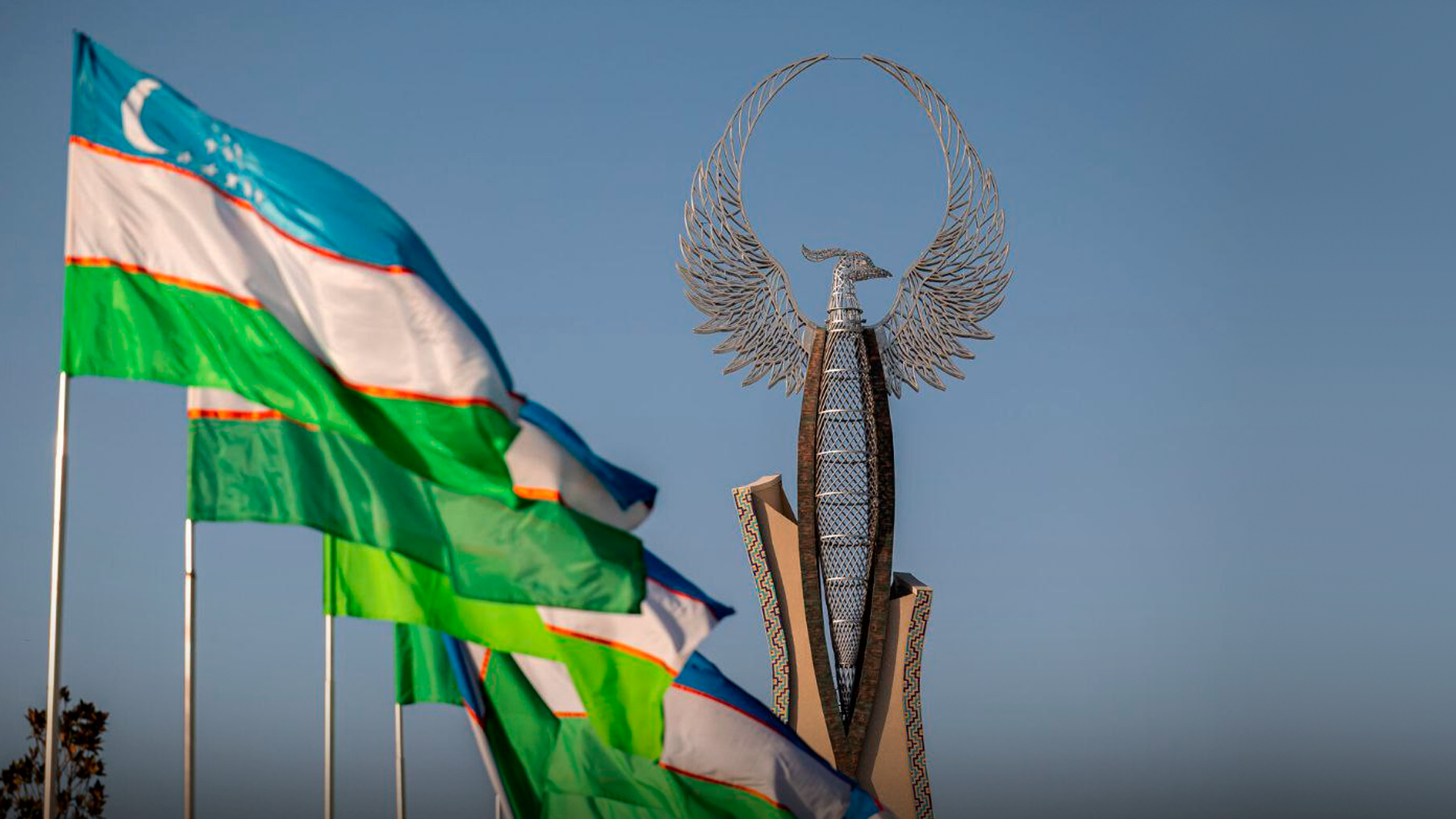 ИНВЕСТИРУЙТЕ 
В УЗБЕКИСТАН!
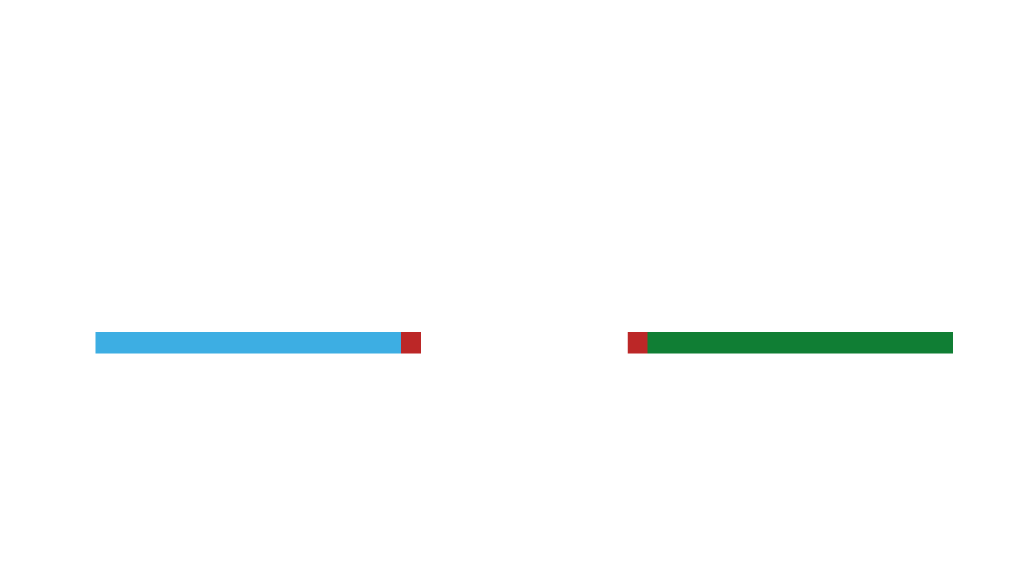 ВАЖНЫЕ СВЕДЕНИЯ
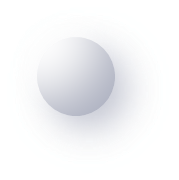 11
448,9K КМ
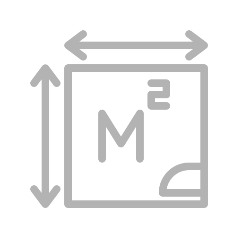 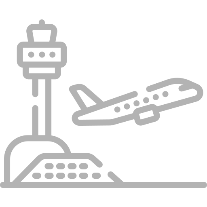 Площадь
Международных аэропортов
Стратегическое положение в центре Центральной Азии
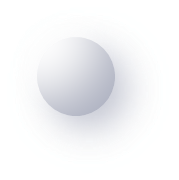 36,1 Млн
~50%
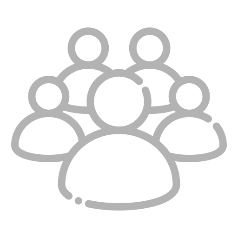 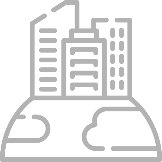 Соединяет Восточную Азию и Южную Европу
Население
Урбанизация
через Китай, Кыргызстан и Узбекистан
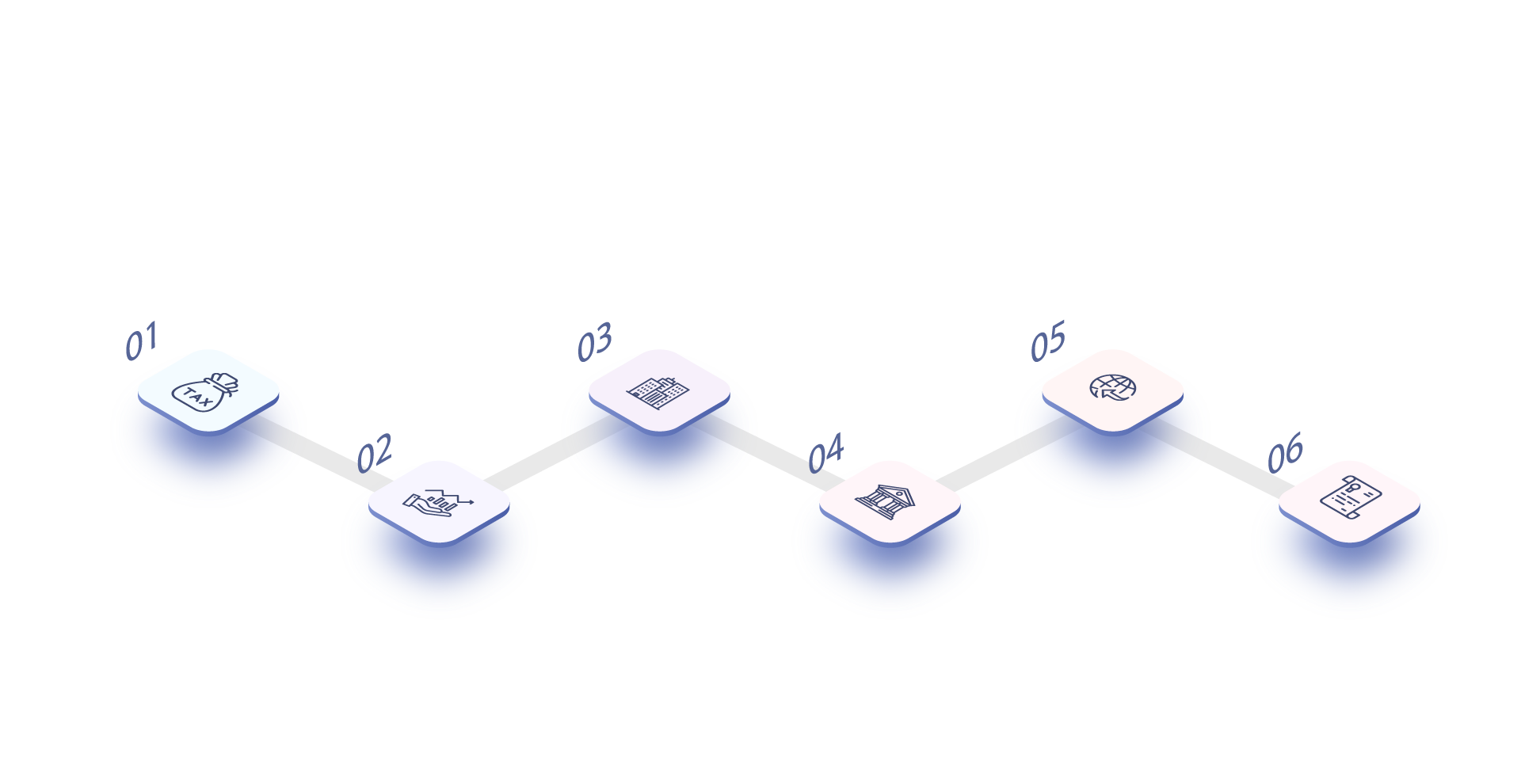 РЕФОРМЫ ЗА ПОСЛЕДНИЕ 7 ЛЕТ
Создан Совет иностранных инвесторов при Президенте Республики Узбекистан
Упразднены 500 функций правительства по регулированию бизнеса
132 лицензии и разрешения были отменены
Значительно упрощена процедура регистрации предприятий
Отменены импортные тарифы на более 7 000 сырьевых материалов и товаров для инвесторов
Ставка НДС снижена с 20 % до 12 %
ЭКОНОМИЧЕСКИЕ ПОКАЗАТЕЛИ
ВВП, В ТЕК. МЛРД ДОЛЛ.
ВНЕШНЕТОРГОВЫЙ ОБОРОТ, МЛРД ДОЛЛ.
26,6
50,0
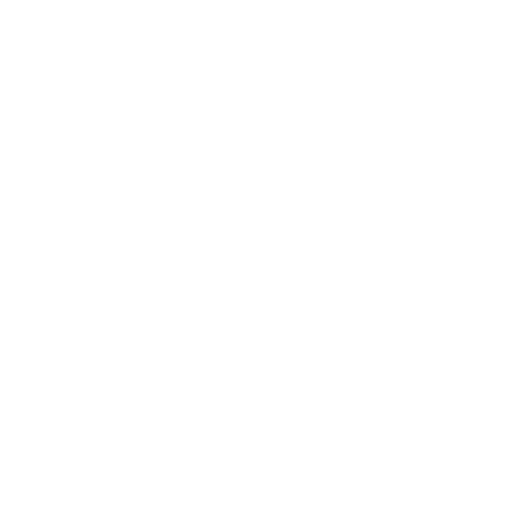 62,1
80,4
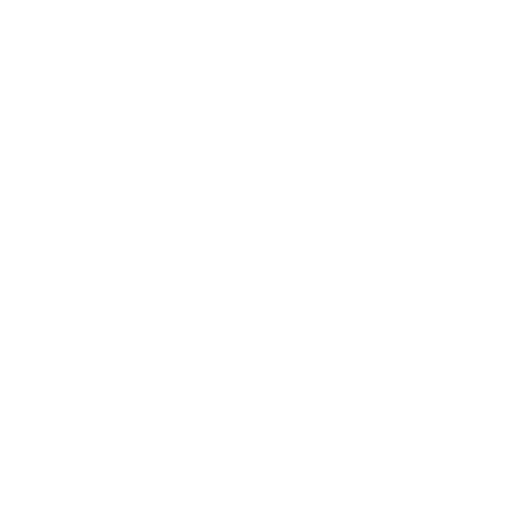 2017
2022
2017
2022
ИНФЛЯЦИЯ, %
ПРОМЫШЛЕННОЕ ПРОИЗВОДСТВО, МЛРД ДОЛЛ.
14,4
28,9
12,3
49,8
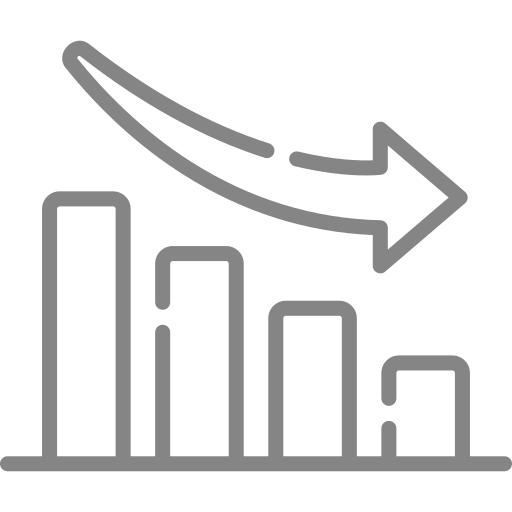 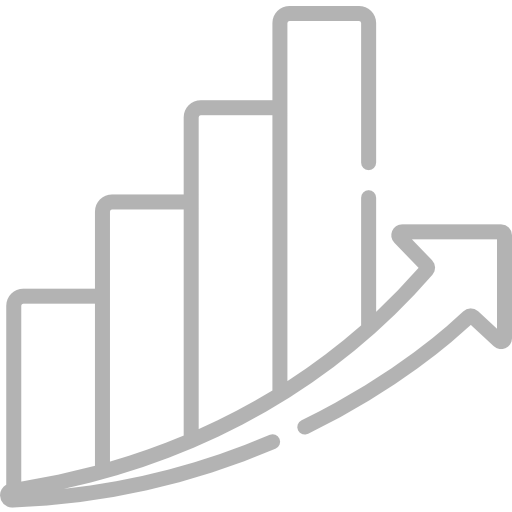 2017
2017
2022
2022
Ландшафт ПИИ
Динамика ПИИ 2017 – 2022 гг., млн долл.
ОТРАСЛЕВАЯ СТРУКТУРА ПИИ В 2017 – 2022 гг.
Промышленность
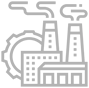 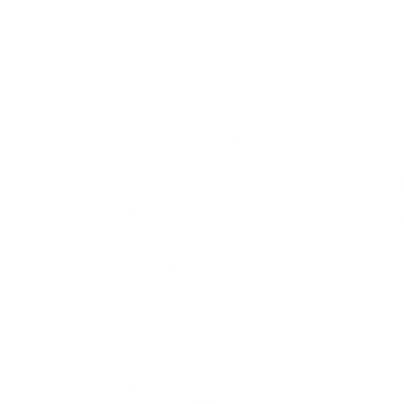 26,2 %
Энергетика
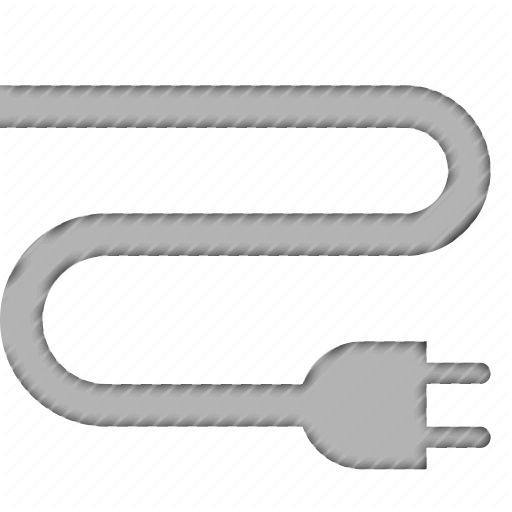 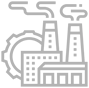 35,7 млрд. долл.
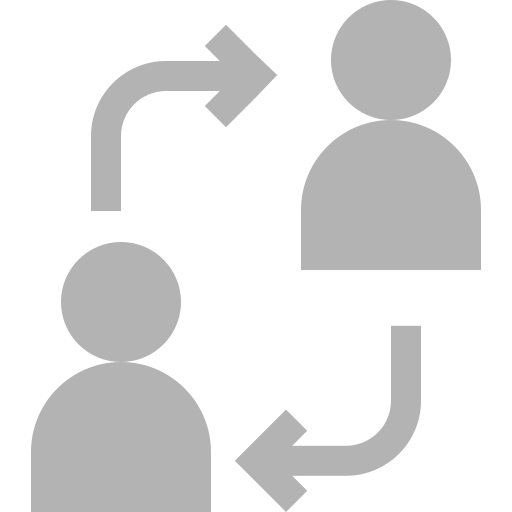 ИКТ и коммуникация
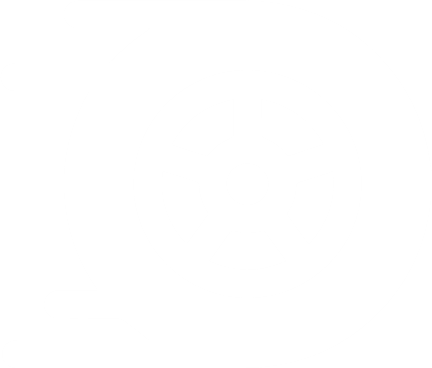 5,2 %
35,6 %
Транспорт
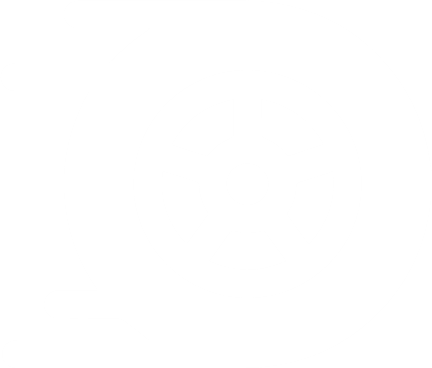 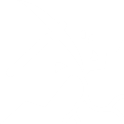 Горнодобывающая промышленность
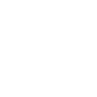 18,3%
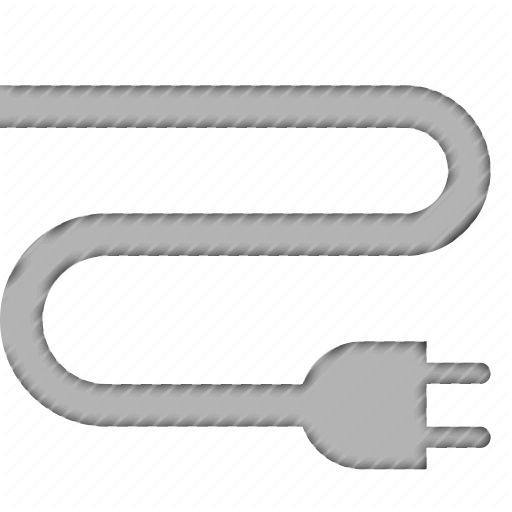 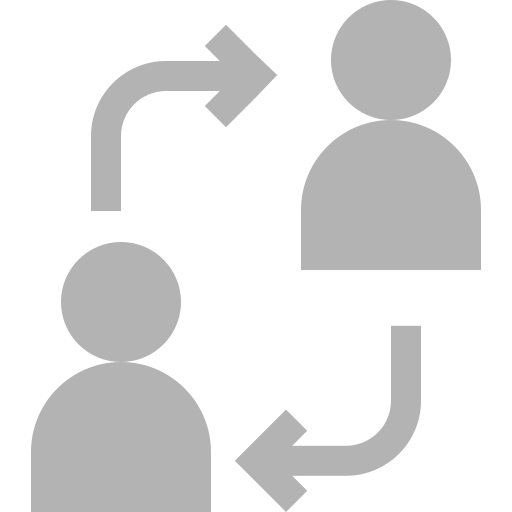 Другие
14,9%
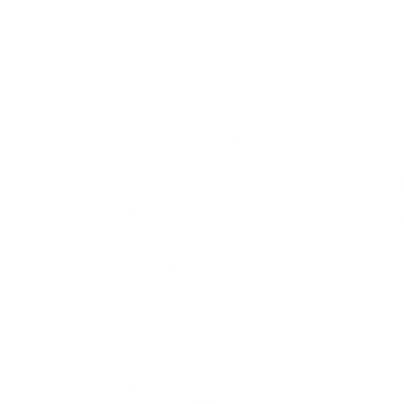 2,6%
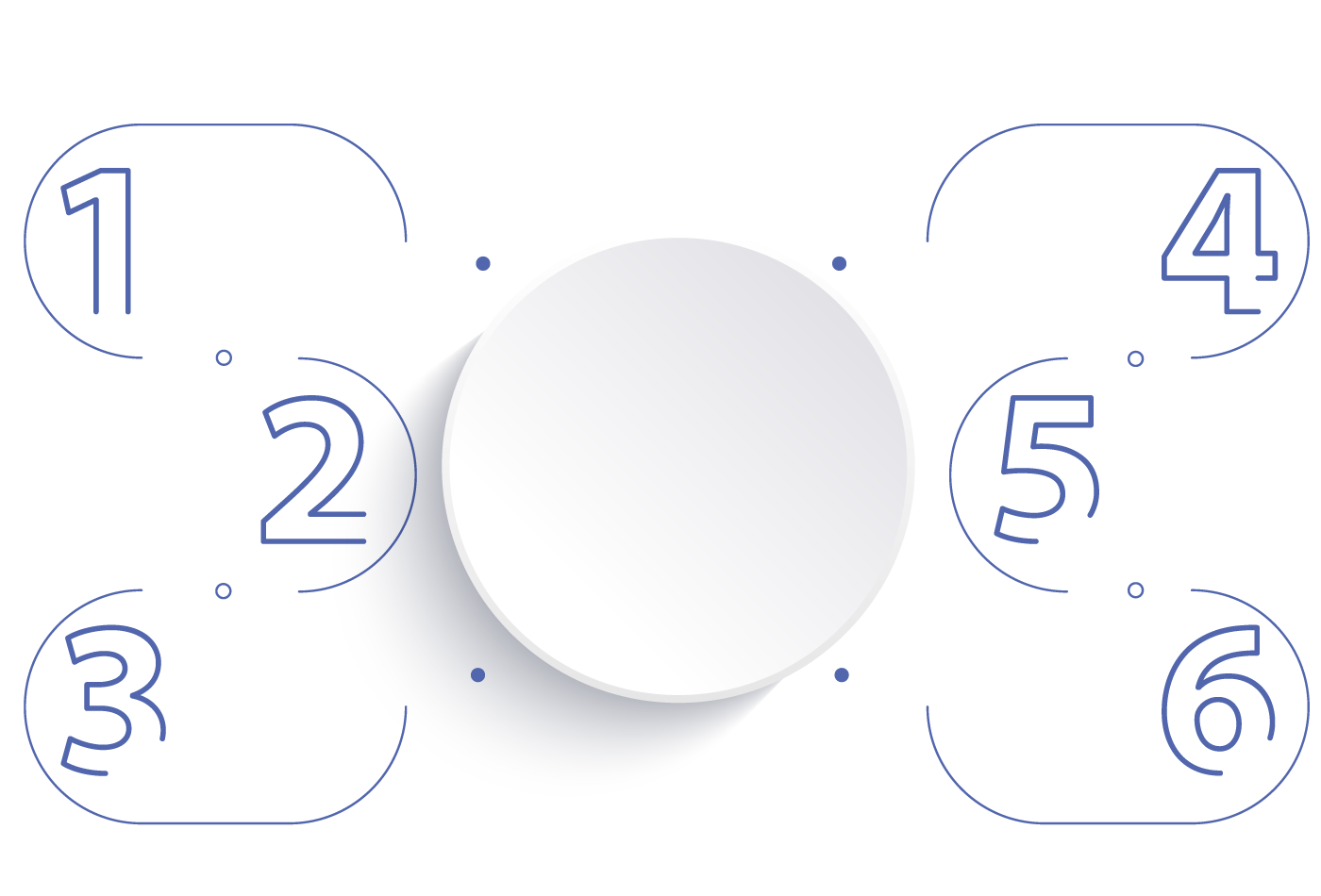 Увеличение ВВП на душу населения в 1,6 раза или до 4 000 долларов
Стратегия "зеленой экономики"
ЦЕЛИ СТРАТЕГИИ РАЗВИТИЯ НА 2022-2026 ГГ.
Начало деятельности Международного коммерческого суда
Расширение рынка капитала с 200 млн. до 7 млрд. долл.
Реализация инвестпроектов на сумму 120 млрд долл., а также проектов ГЧП на 14 млрд. долл.
Увеличение доли частного сектора в ВВП до 80%, в экспорте - до 60%
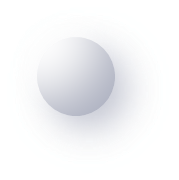 КОНКУРЕНТОСПОСОБНЫЙ ЧЕЛОВЕЧЕСКИЙ КАПИТАЛ
Дошкольное
МЕЖДУНАРОДНЫЕ УНИВЕРСИТЕТЫ
ОХВАТ ОБРАЗОВАНИЕМ
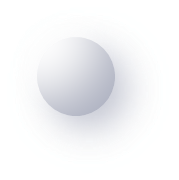 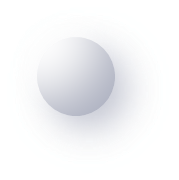 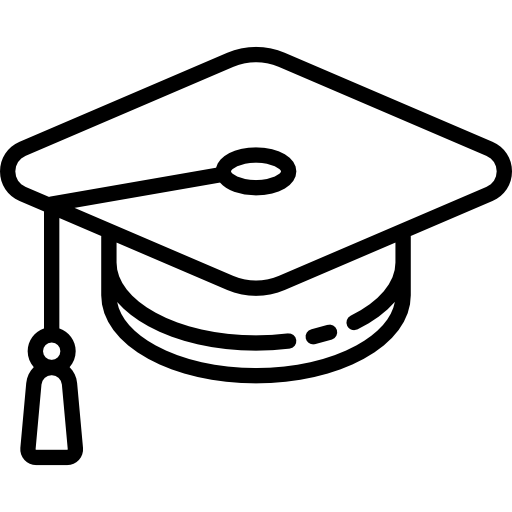 209 высших учебных заведений (вуз)
Школьное
100%
70%
38%
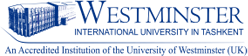 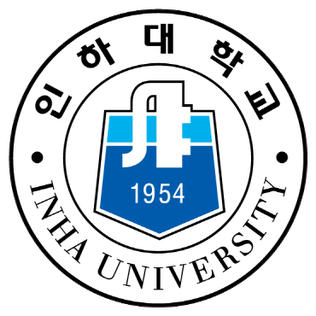 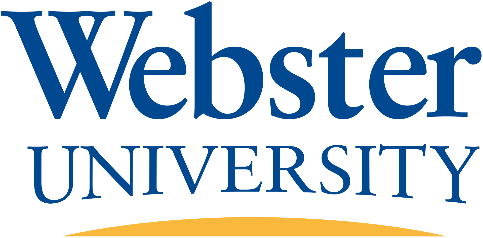 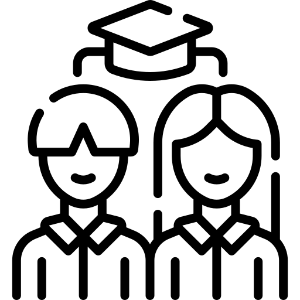 В вузах обучается более 1 миллиона студентов
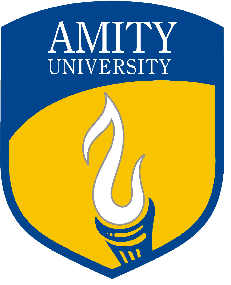 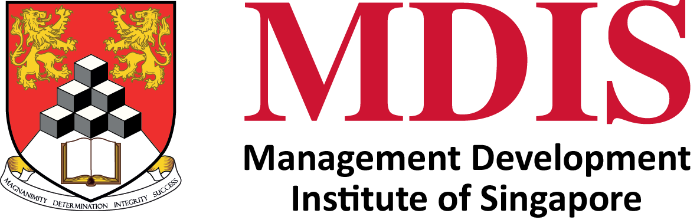 ВУЗ
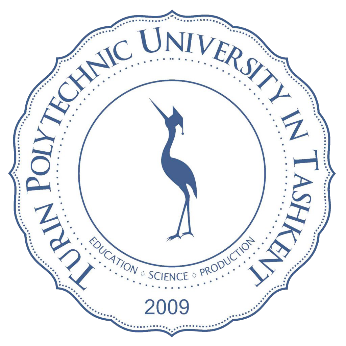 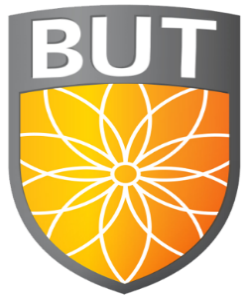 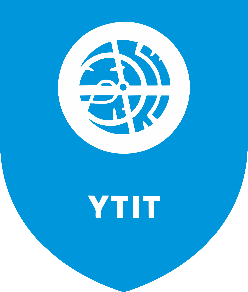 РАЗВИВАЮЩАЯСЯ ИНФРАСТРУКТУРА И ПРИРОДНЫЕ РЕСУРСЫ
РАЗВИВАЮЩАЯСЯ ИНФРАСТРУКТУРЫ
ПРИРОДНЫЕ РЕСУРСЫ
13,7K км
184K км
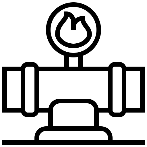 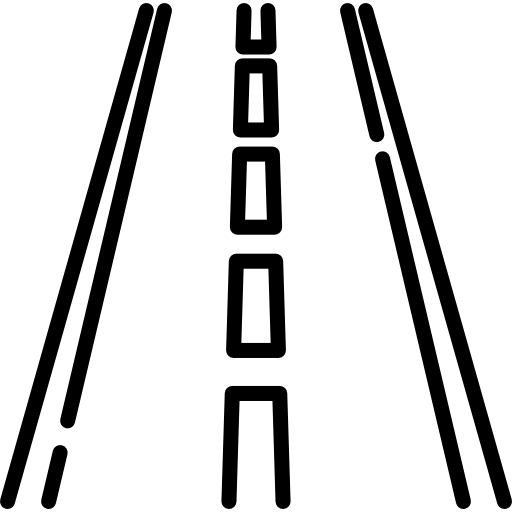 Общая длина газового трубопровода
Общая длина дорог
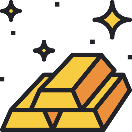 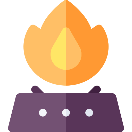 3
4,7K км
270K km
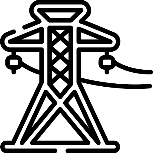 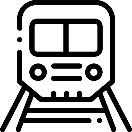 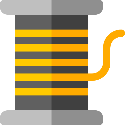 Общая длина линий электропередач
Общая длина железнодорожной системы
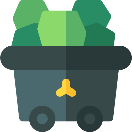 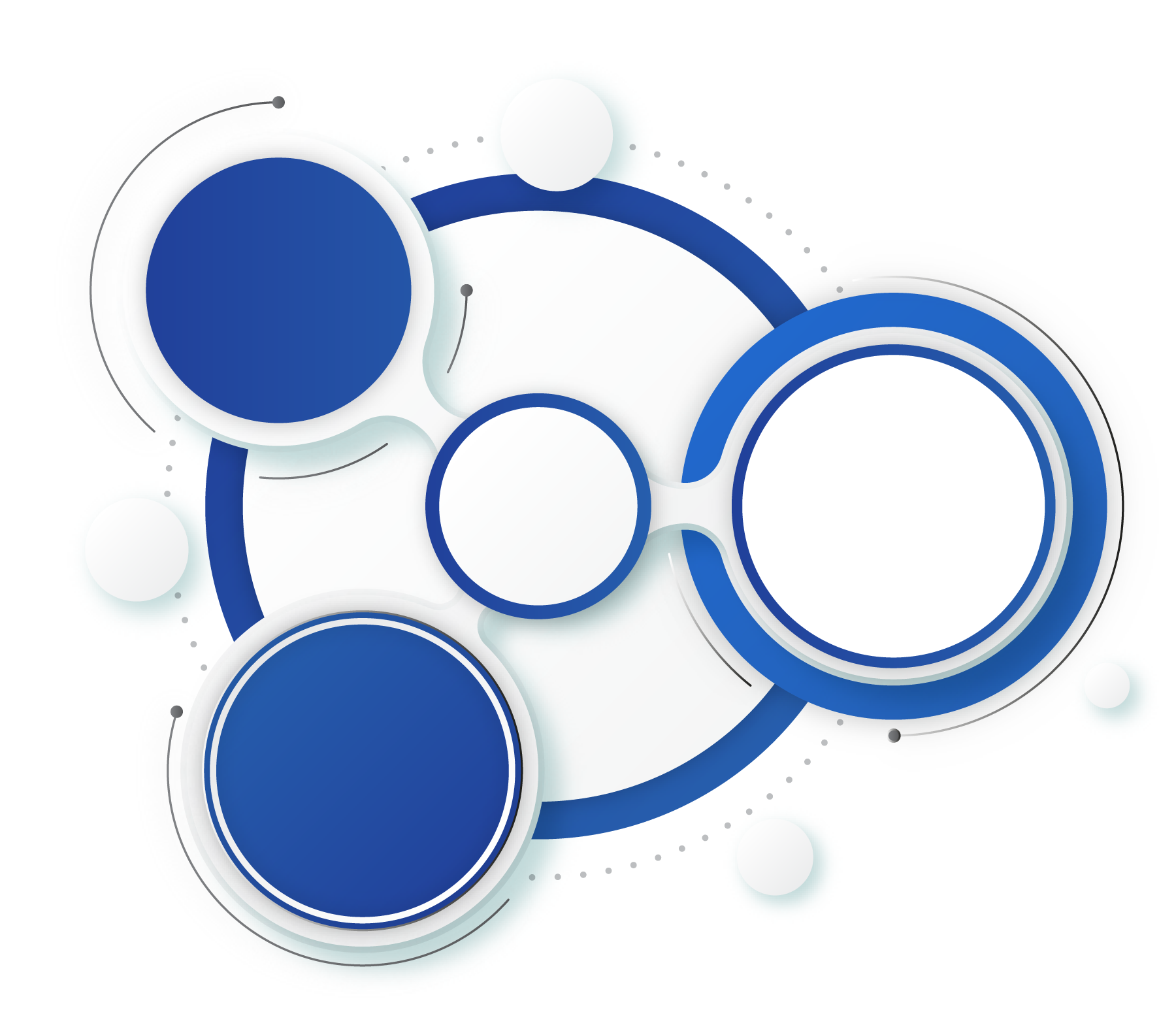 ДОСТУПНЫЕ РЫНКИ
448
млн в ЕС
300
783
В рамках GSP+ Enhanced Framework - узбекские производители экспортируют в ЕС около 3 000 видов товаров без взимания таможенных пошлин и 3 200 наименований - по сниженным ставкам.
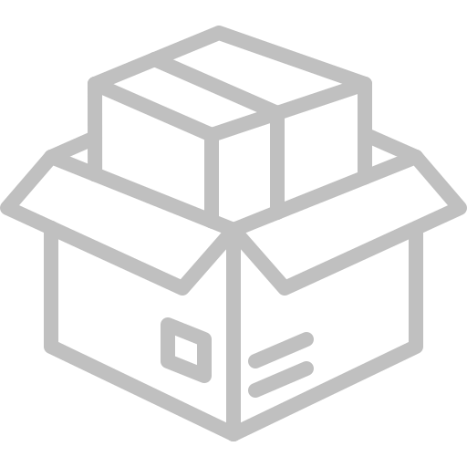 млн в СНГ
млн
потребителей
72
млнв Центральной Азии
С тех пор как Узбекистан стал бенефициаром GSP+, товарооборот с ЕС вырос на 22%, а экспорт из Узбекистана в ЕС увеличился на 86%
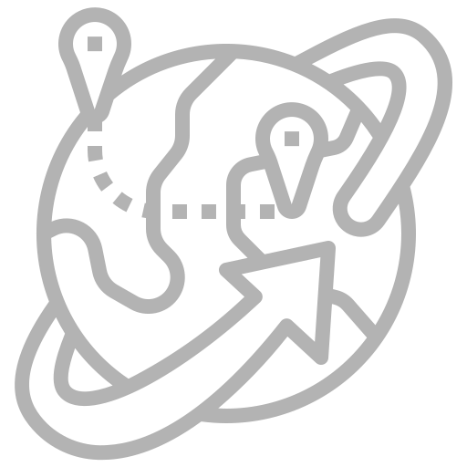 КОНКУРЕНТНЫЕ ЗАТРАТЫ НА ВЕДЕНИЕ БИЗНЕСА
ЦЕНА
ИНДИКАТОР
Ставка
Налоги
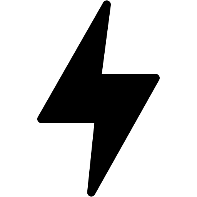 Электричество, $ за 1 кВт*ч
0,06
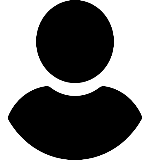 12%(плоская)
НДФЛ
Вода, $ за м ³
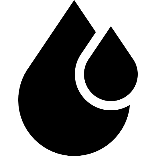 0,06
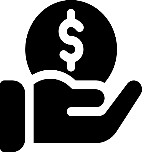 Налог на прибыль
15%
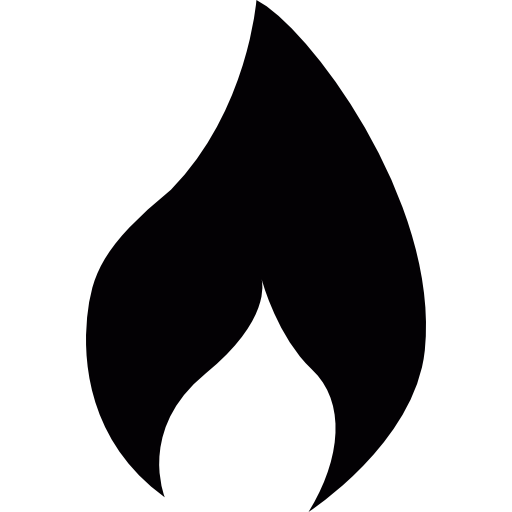 Природный газ, $ за м³
0,12
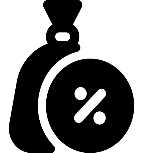 НДС
12%
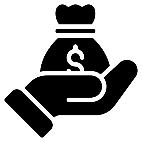 352
Зарплата, $
ЛЬГОТЫ ДЛЯ ИНВЕСТОРОВ
Предприятия с ВВП* освобождены от оплаты
Льготы для участников СЭЗ
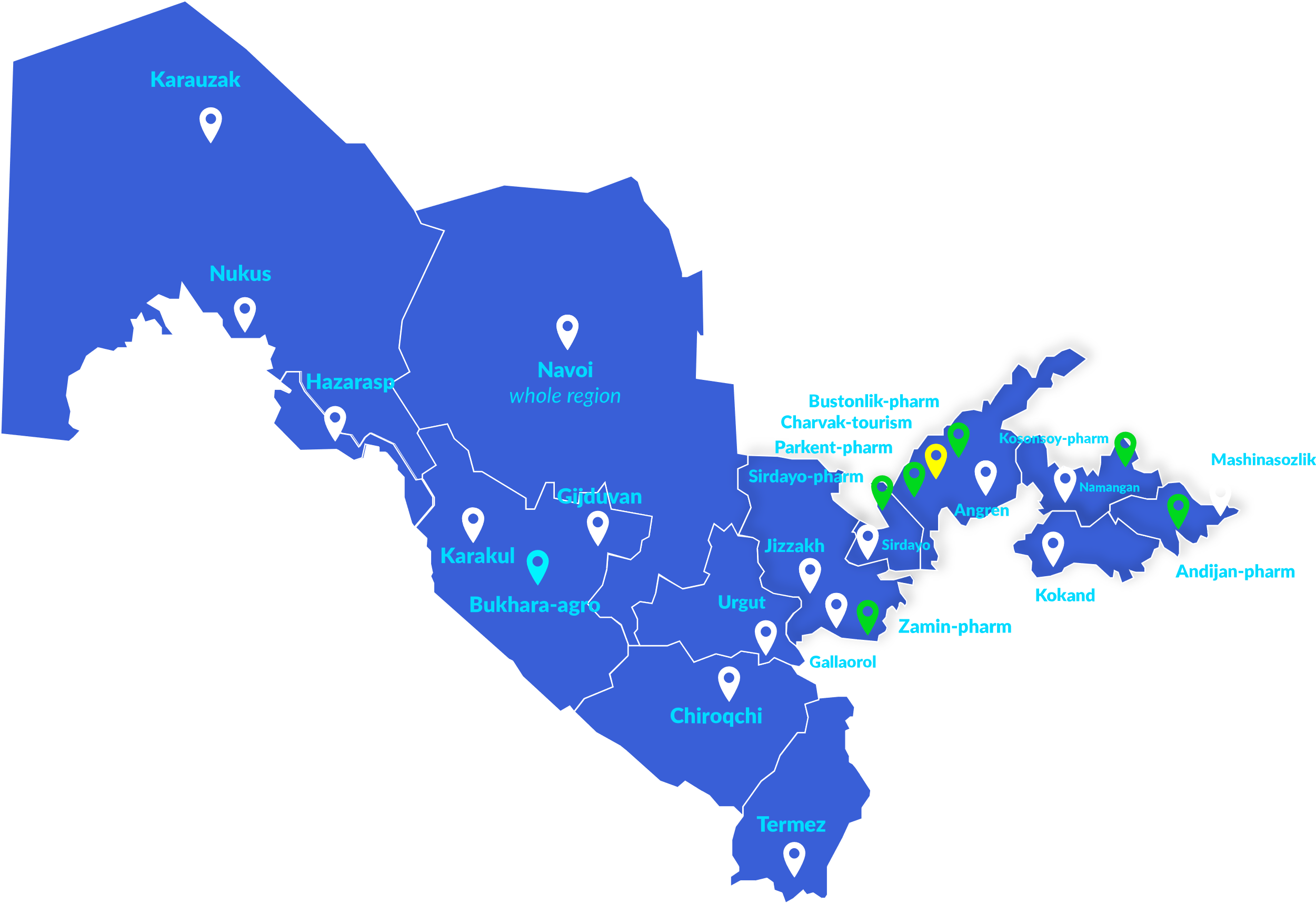 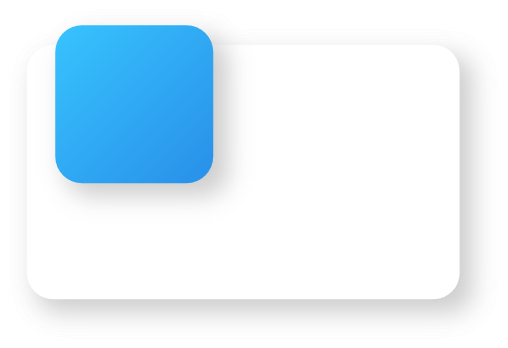 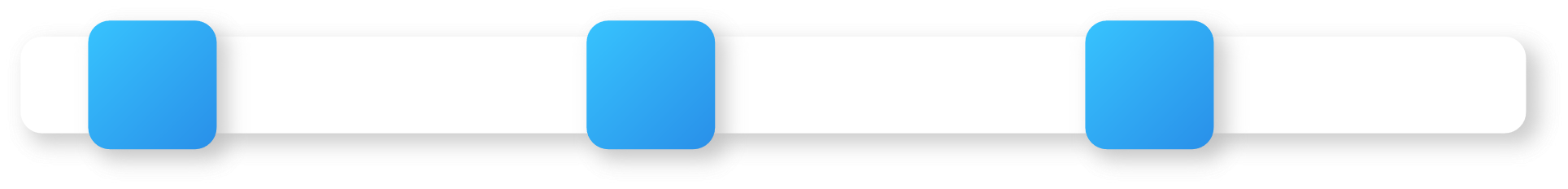 Туристические
Налога на водные ресурсы
Земельного налога
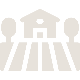 Налога на имущество
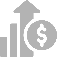 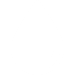 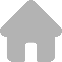 Налог на прибыль
Фармацевтические
Промышленные
Сельскохозяйственные
5 лет за инвестиции от $3M до $5M
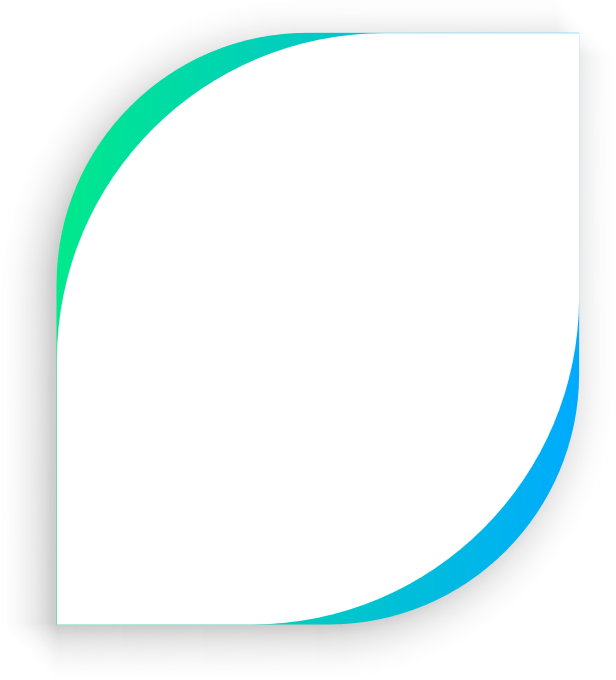 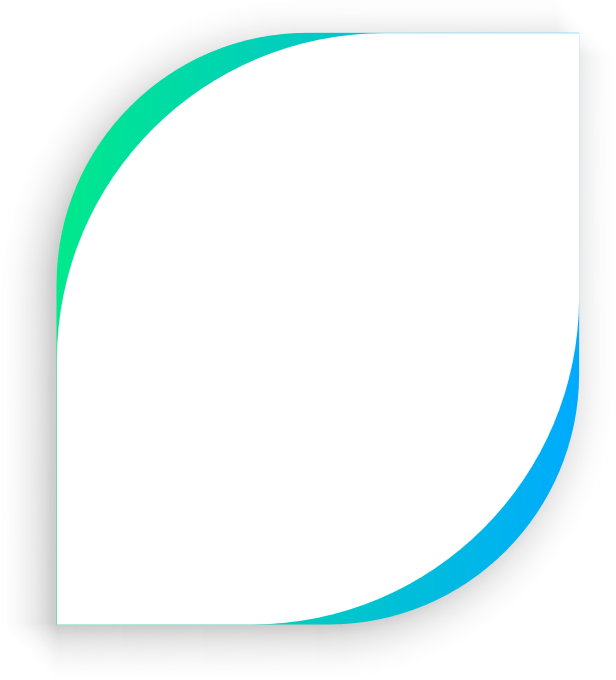 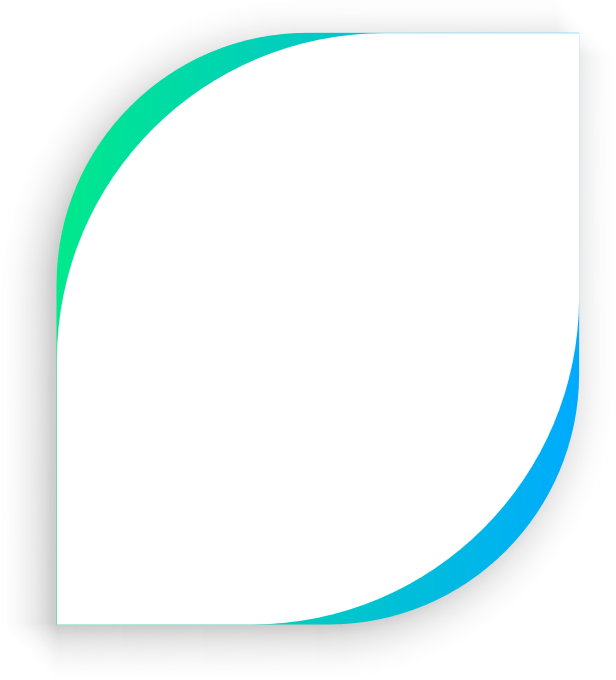 На срок в 5 лет за ПИИ в рамере  $3M – $10M
На срок в 3 года за ПИИ в рамере  $0,3M – $3M
На срок в 7 лет за ПИИ в рамере  свыше $10M
7 лет за инвестиции от $5M до $15M
*кроме Ташкента и Ташкентской области
10 лет за инвестиции свыше $15M
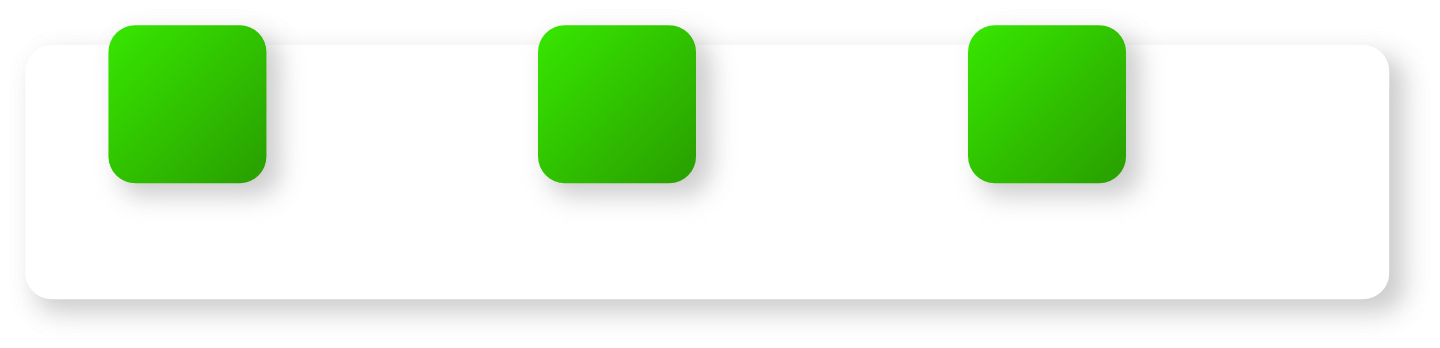 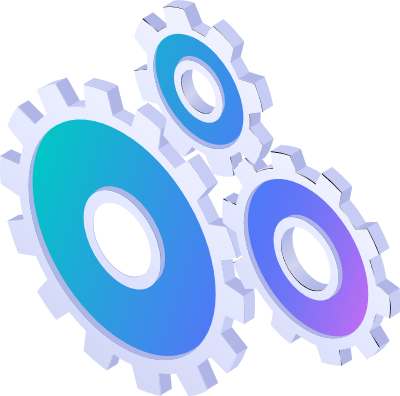 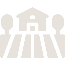 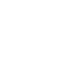 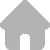 Не менее 15% должна составлять доля иностранных инвесторов в АО и не менее 33% в остальных случаях.
Налог на водные ресурсы
Налог на имущество
Земельный налог
Освобождение от уплаты таможенных пошлин
2
года
3 года за инвестиции от   $0,3M до $3M
5 лет за инвестиции от $3M до $5M
7 лет за инвестиции от $5M до $10M
10 лет за инвестиции свыше $10M
Для предприятий с не менее 33% инвестиций, импортирующих имущество для собственного использования
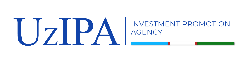 КОМФОРТНЫЕ УСЛОВИЯ ЖИЗНИ
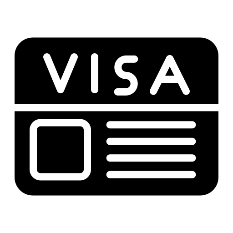 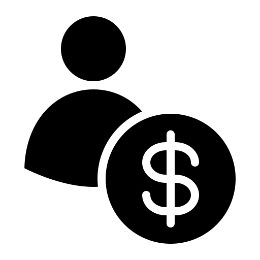 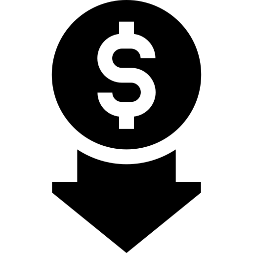 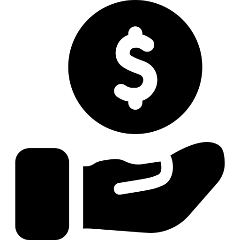 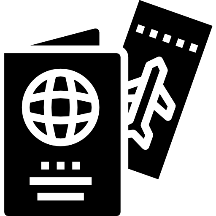 Ежемесячные расходы на одного человека составляют 404 долл.
Гастрономический, культурный и спортивный туризм по соответствующей цене
Возможность получения инвестиционной визы для вас и членов семьи
Расчетные ежемесячные расходы семьи из четырех человек составляют  1 459 долл.
90+ стран с безвизовым режимом
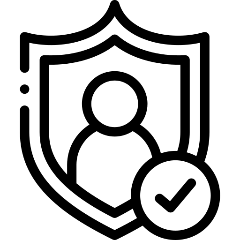 5
Доступность местных и региональных рынков
Необратимые реформы и стратегическое развитие
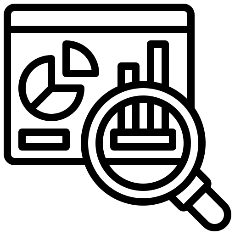 Причин инвестировать в Узбекистан
Конкурентоспособные затраты на ведение бизнеса, стимулы и комфортные условия жизни
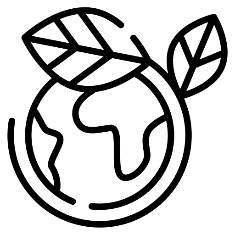 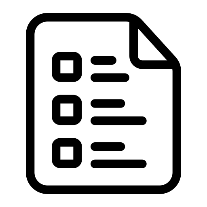 Развивающаяся инфраструктура и богатые природные ресурсы
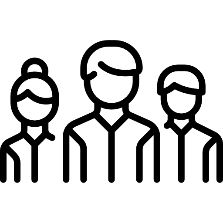 Конкурентноспособный человеческий капитал
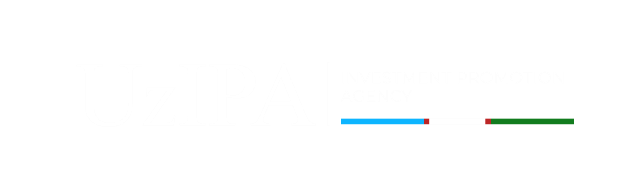 ИНВЕСТИРУЙТЕ 
В УЗБЕКИСТАН!
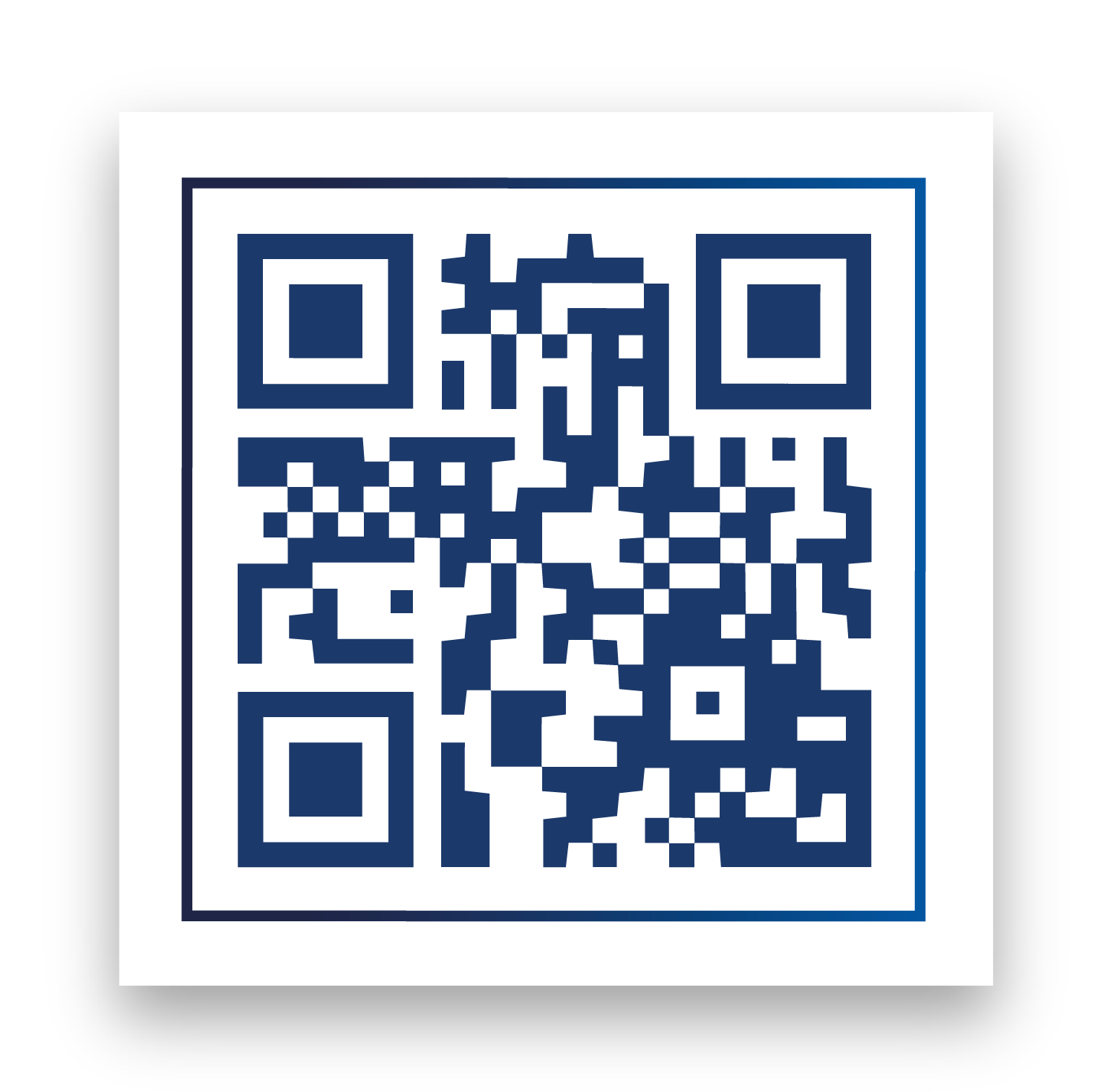 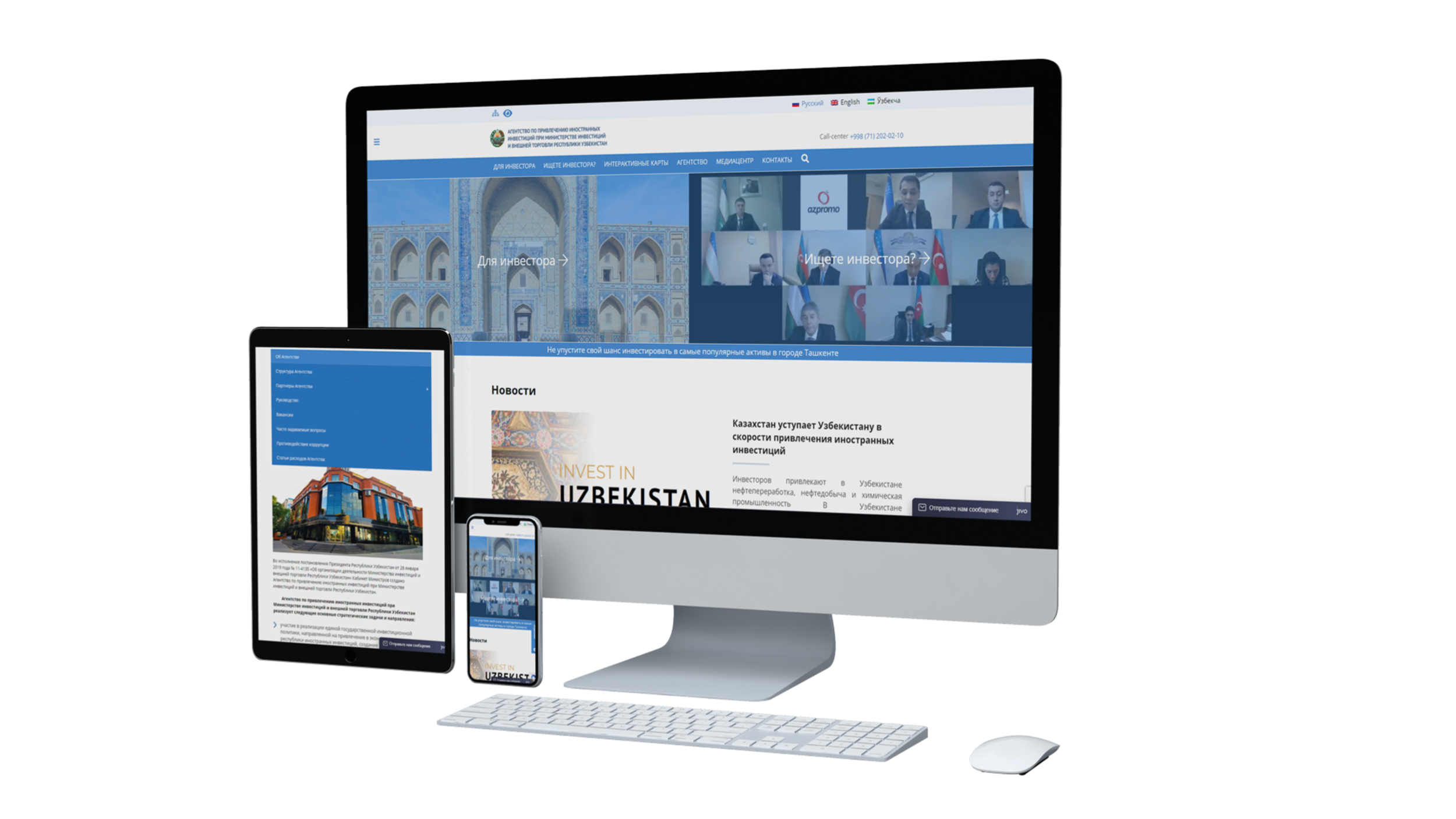 +998 71 202 02 10
www.invest.gov.uz
uzipa@invest.gov.uz
ул. Т. Шевченко, дом 34, 
г. Ташкент, Узбекистан 100047